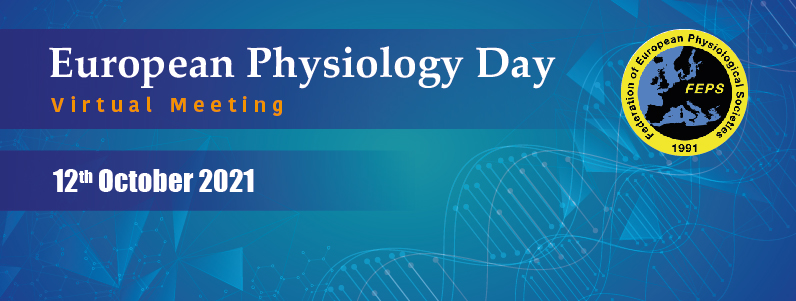 Title
Author(s)
Affiliation(s)
Poster # PC01
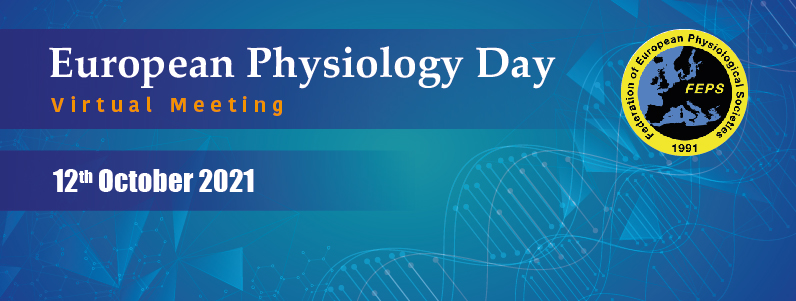 AIM:
METHODS:
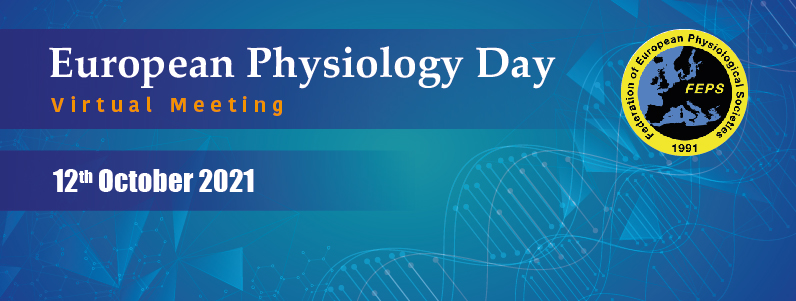 RESULTS:
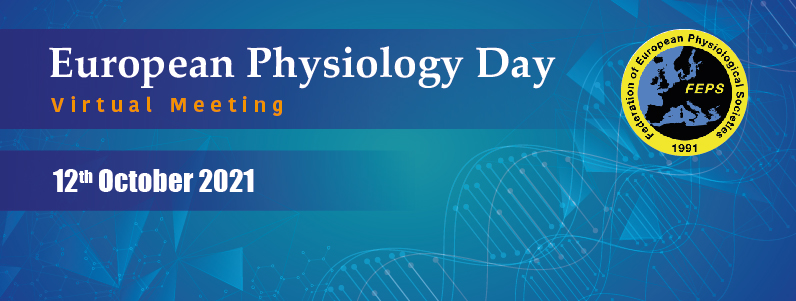 CONCLUSION:
Poster # PC01